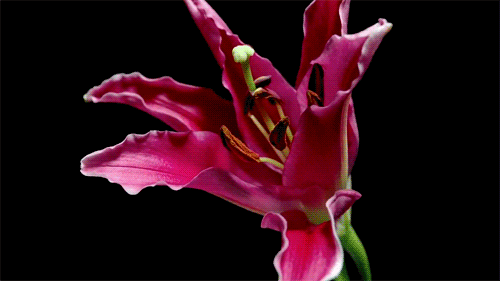 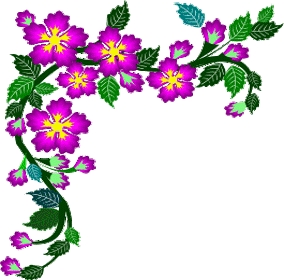 আজকের পাঠে সবাইকে স্বাগতম
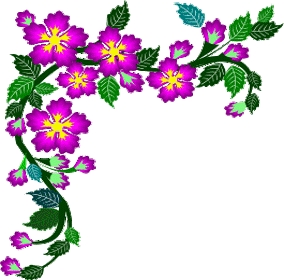 আজকের পাঠে সবাইকে স্বাগতম
শিক্ষক পরিচিতি
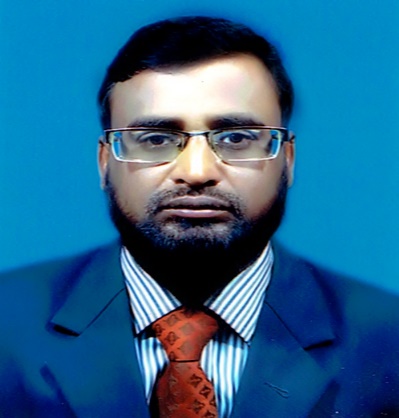 মোঃ আহসান হাবীব
সহকারি শিক্ষক
৩৩ নং ডিক্রীরচর সরকারি প্রাঃ বিদ্যালয়।
সদরপুর, ফরিদপুর।
ahsanhabib5183@gmail.com
পাঠ পরিচিতি
শ্রেণিঃ পঞ্চম
বিষয়ঃ প্রাথমিক গণিত
পৃষ্ঠাঃ ৯৬ পৃষ্ঠা
শিখনফল
এ পাঠ থেকে শিক্ষার্থীরা-
২৩.২.১ দৈনন্দিন জীবনে জনসংখ্যা,লাভ-ক্ষতি,মুনাফা ইত্যাদি সংক্রান্ত বাস্তবভিত্তিক সমস্যার সমাধানে শতকরা-ব্যবহার করতে পারবে।
ছবিটি ভালো করে লক্ষ্য কর
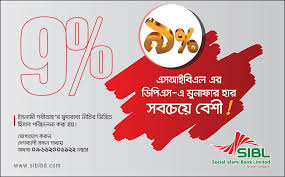 ১০০ টাকা জমা করলে ১ বছর পর মুনাফা পাওয়া যায় ৯ টাকা
৯% মুনাফা বলতে কী বুঝায়?
৯% মুনাফা
ছবি নিয়ে আলোচনা
ছবিতে কি দেখতে পেলে?
আজকের পাঠ
মুনাফা হার
সমস্যা??
সোহেল একটি ব্যাংক থেকে ৮০০ টাকা ঋণ নিয়ে এক বছর পর ৮৫৬ টাকা ফেরত দিল। বার্ষিক মুনাফার হার কত ছিল।
যেহেতু সমস্যায় বার্ষিক মুনাফার হার চেয়েছে তাই সূত্র হবে
বার্ষিক মুনাফা × ১০০
=
বার্ষিক মুনাফা হার
আসল
এখানে,
দেওয়া আছে ,
    আসল=৮০০ টাকা
বার্ষিক মুনাফা=৮৫৬-৮০০ টাকা
        =৫৬ টাকা
বার্ষিক মুনাফা × ১০০
=
বার্ষিক মুনাফার হার
আসল
৭
×
১০০
৫৬
=
৮০০
৮
=
৭
টাকা
বার্ষিক মুনাফার হার=৭%
মুল্যায়ন
মুবিন সোনালী ব্যাংক থেকে ৭০০ টাকা ঋণ নিয়ে এক বছর পর ৭০ টাকা মুনাফা দিল।মুনাফার হার কত ছিল?
বাড়ীর কাজ
রশিদ পোস্ট অফিসে ৮০০ জমা রেখে এক বছর পর ৮০ টাকা মুনাফা পেল।মুনাফার হার কত ছিল?
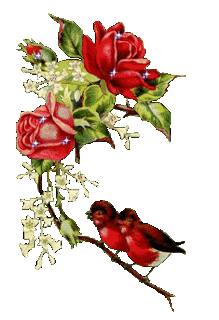 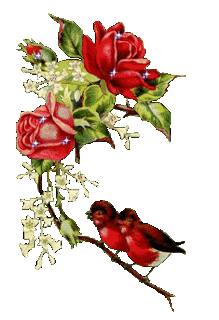 সবাইকে ধন্যবাদ